Computational PhysicsFinite-Elements mini-courseusing FlexPDE
Dr. Guy Tel-Zur
tel-zur@computer.org
Finite Element in 30 sec.
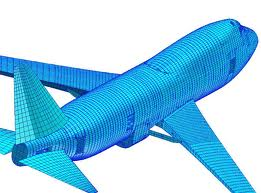 FlexPDE
Student edition is free but limited
Excellent documentation: http://www.pdesolutions.com/help/index.html?user_guide.html
Rapid prototyping
Easy to use
Recommended to try
FlexPDE
FlexPDE is a "scripted finite element model builder and numerical solver".
FlexPDE is also a "problem solving environment".
The FlexPDE scripting language is a "natural" language.
How Do I Set Up My Problem?
Define the variables and equations
Define the domain
Define the material parameters
Define the boundary conditions
Specify the graphical output
Problem Setup Guidelines
Start with a fundamental statement of the physical system
Start with a simple model, preferably one for which you know the answer
Use simple material parameters at first
Map out the domain
Use MONITORS
Annotate your script with frequent comments
FlexPDE-> file -> new script
Template:
{ Fill in the following sections (removing comment marks ! if necessary),
  and delete those that are unused.}
TITLE 'New Problem'     { the problem identification }
COORDINATES cartesian2  { coordinate system, 1D,2D,3D, etc }
VARIABLES        { system variables }
  u              { choose your own names }
! SELECT         { method controls }
! DEFINITIONS    { parameter definitions }
! INITIAL VALUES
EQUATIONS        { PDE's, one for each variable }
  div(grad(u))=0 { one possibility }
! CONSTRAINTS    { Integral constraints }
BOUNDARIES       { The domain definition }
  REGION 1       { For each material region }
    START(0,0)   { Walk the domain boundary }
    LINE TO (1,0) TO (1,1) TO (0,1) TO CLOSE
! TIME 0 TO 1    { if time dependent }
MONITORS         { show progress }
PLOTS            { save result displays }
  CONTOUR(u)
END
A worked out example
TITLE 'Heat flow around an Insulating blob'
VARIABLES
 	Phi                { the temperature }
DEFINITIONS
	K = 1              { default conductivity }
	R = 0.5            { blob radius }
EQUATIONS
	Div(-k*grad(phi)) = 0

BOUNDARIES
	REGION 1 'box'
	START(-1,-1)
		VALUE(Phi)=0        LINE TO (1,-1)
		NATURAL(Phi)=0      LINE TO (1,1)
		VALUE(Phi)=1        LINE TO (-1,1)
		NATURAL(Phi)=0      LINE TO CLOSE
	REGION 2 'blob'        { the embedded blob }
	k = 0.001
	START 'ring' (R,0)
		ARC(CENTER=0,0) ANGLE=360 TO CLOSE
PLOTS
	CONTOUR(Phi)
	VECTOR(-k*grad(Phi))
	ELEVATION(Phi) FROM (0,-1) to (0,1)
	ELEVATION(Normal(-k*grad(Phi))) ON 'ring'
END
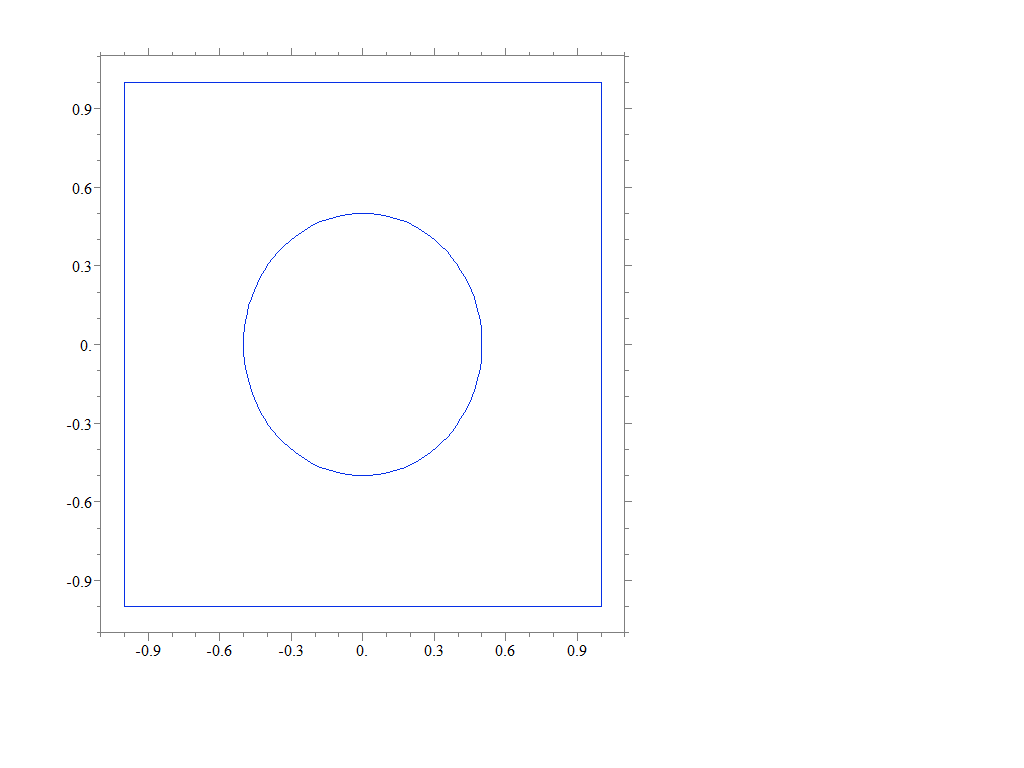 Problem domain
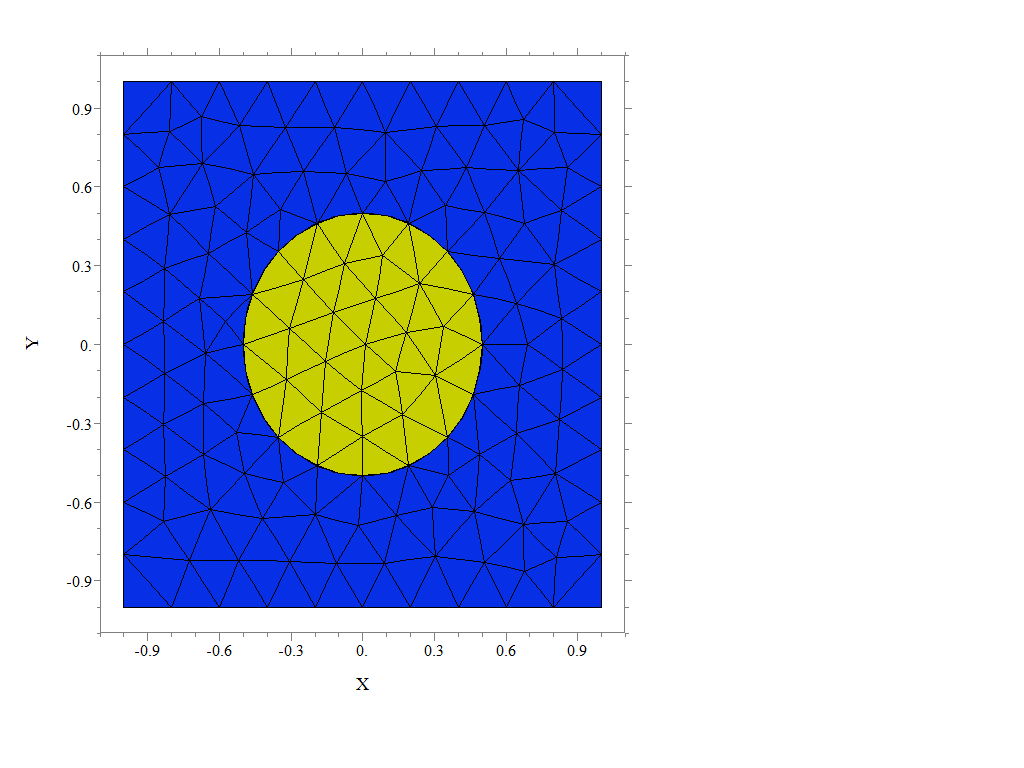 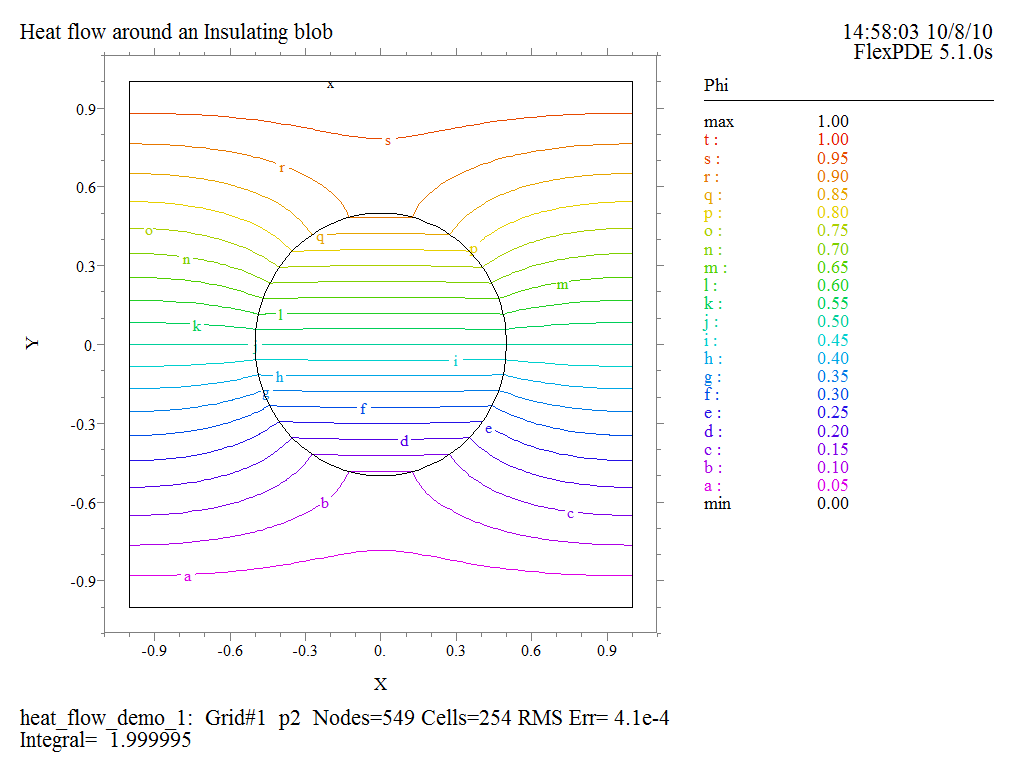 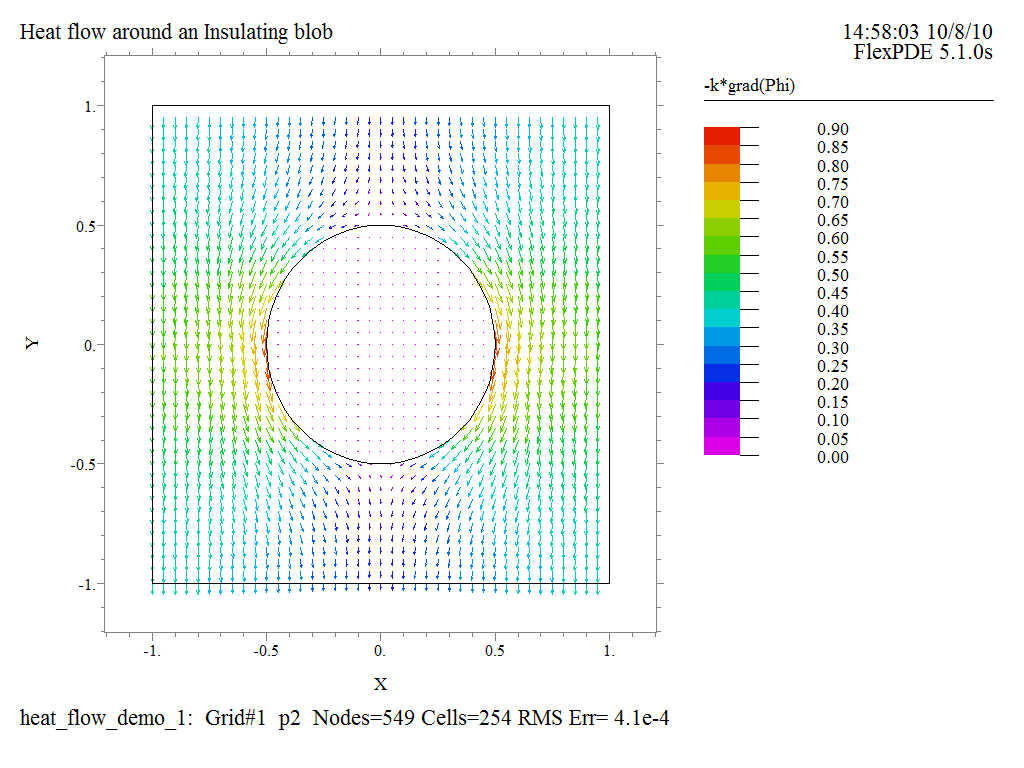 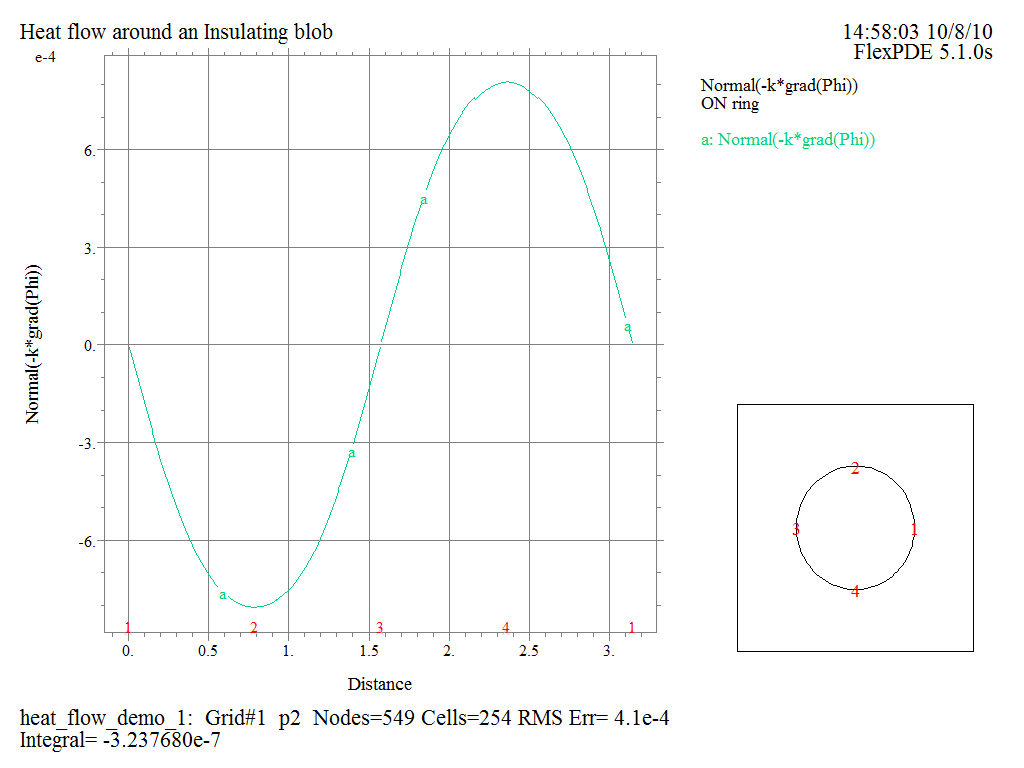